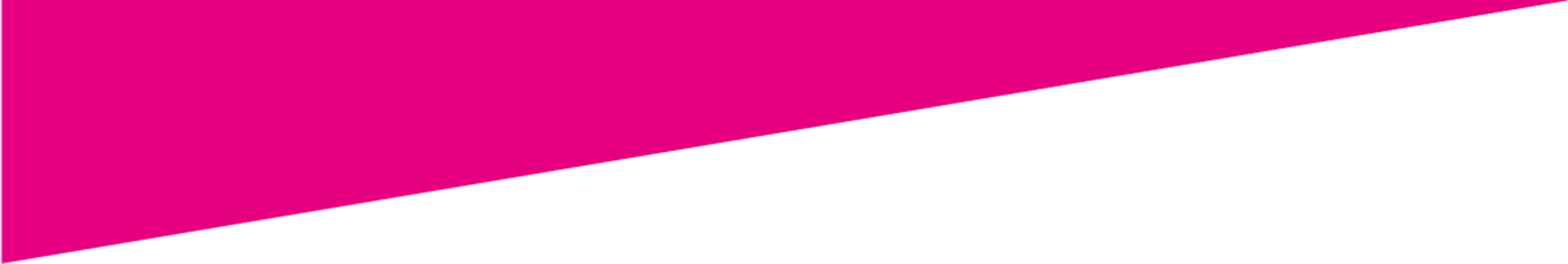 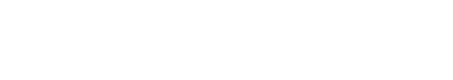 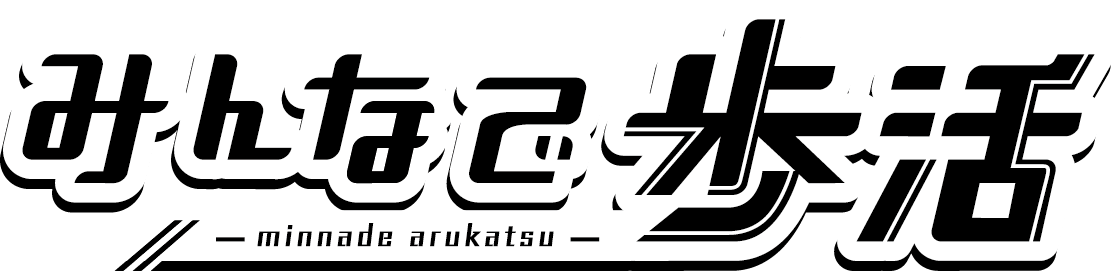 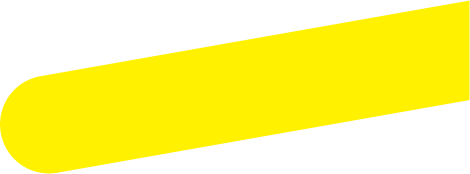 チームを組んで、
　　　　歩数を競う！
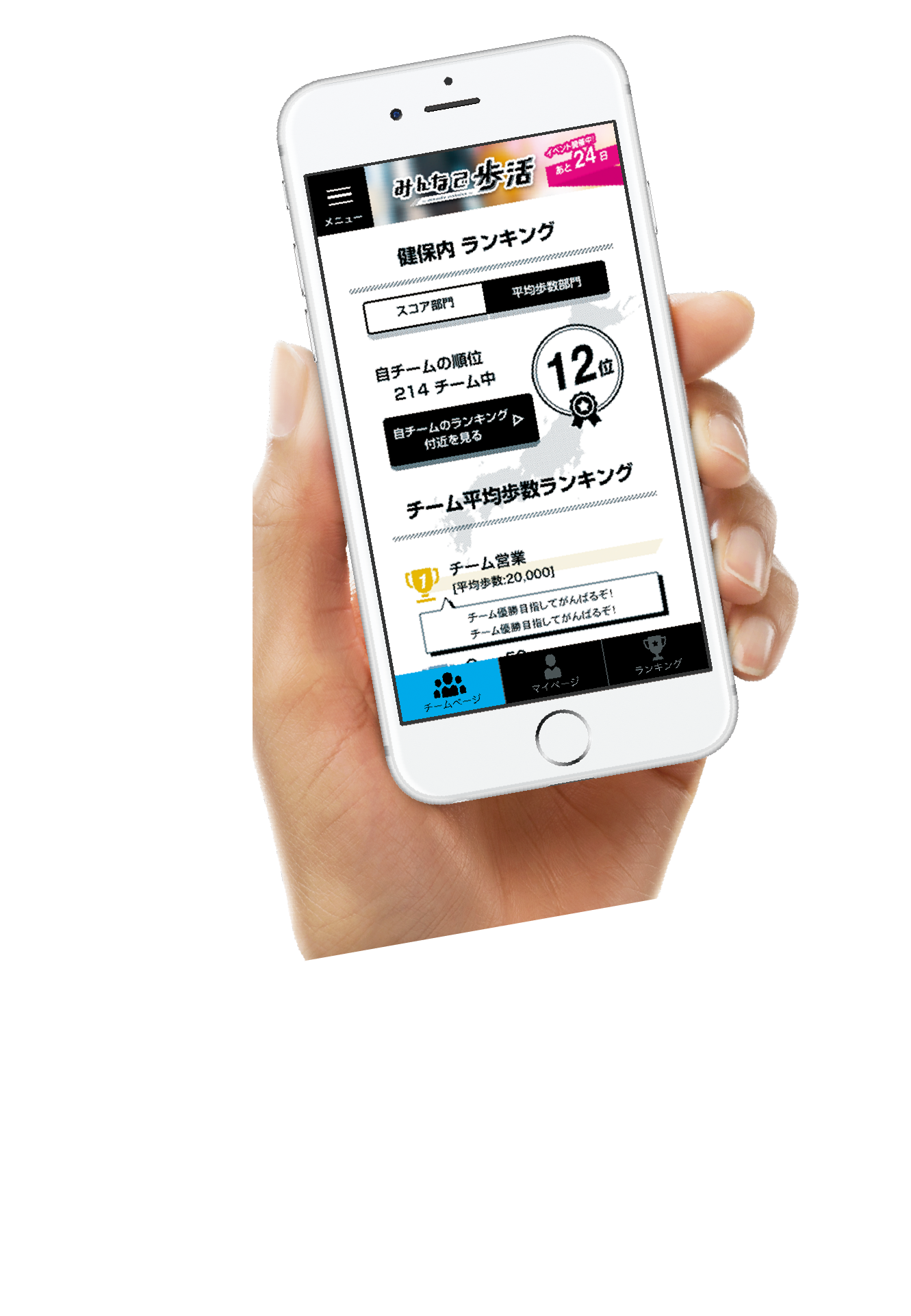 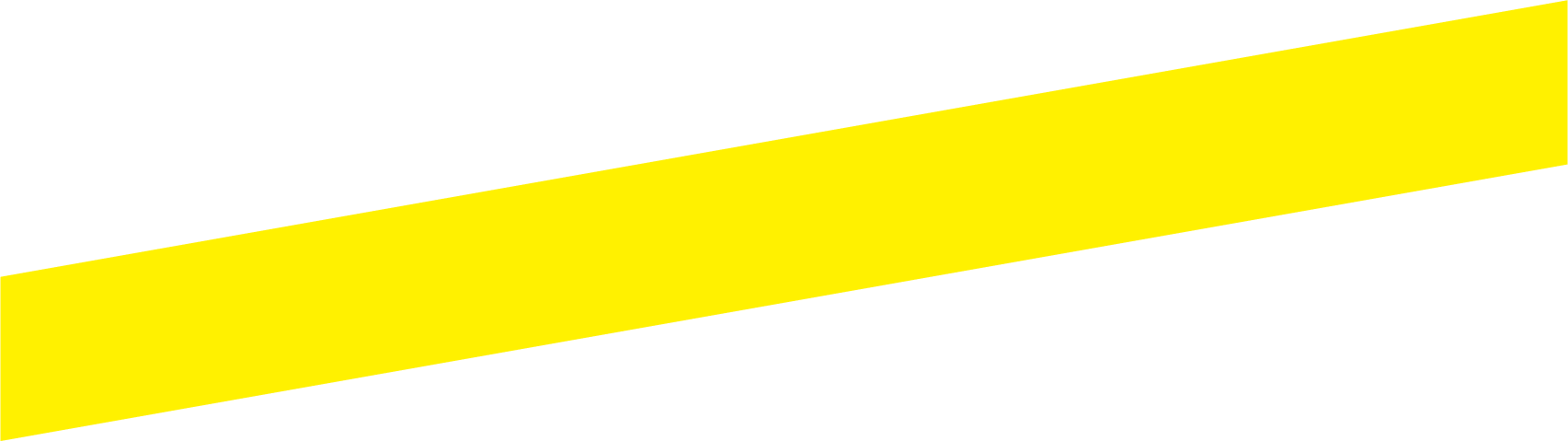 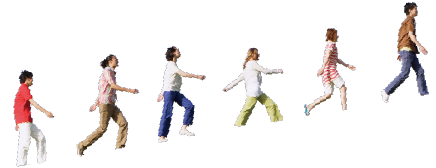 10.21- 11.20
イベント
期間
※エントリー期間中にチームを組まないとイベントに参加できません
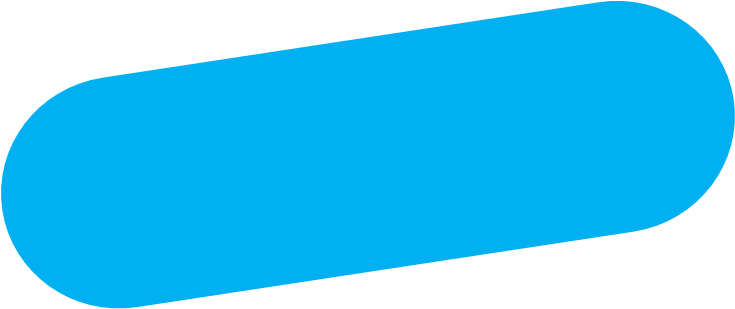 9.23-10.20
エントリー
期間
歩くだけで社会貢献！
チーム名の後に
「＠募金」をプラス！
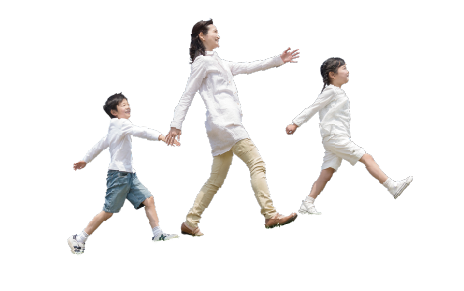 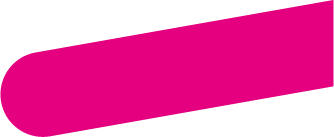 あなたは「ゆるっと」派？「がっつり」派？
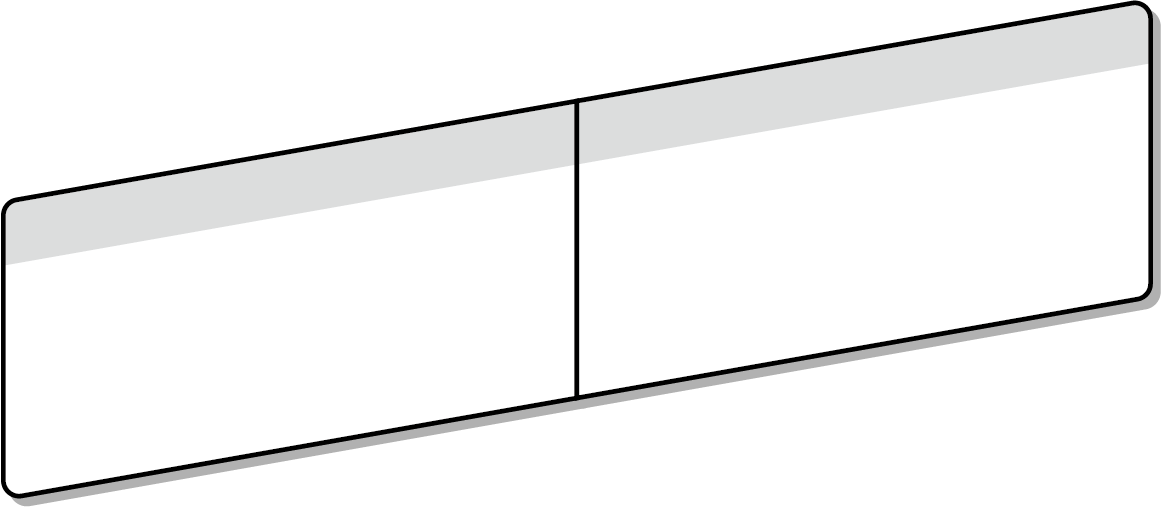 すでにkencomに登録している方
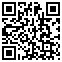 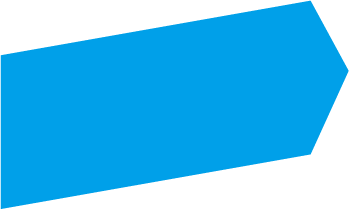 まだkencomに登録していない方
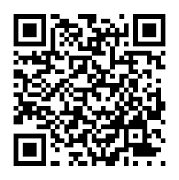 さっそく「みんなで歩活」に
エントリーしましょう！
スマホや
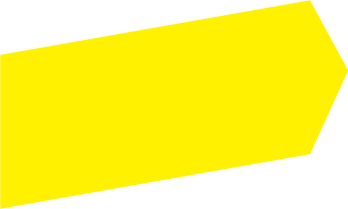 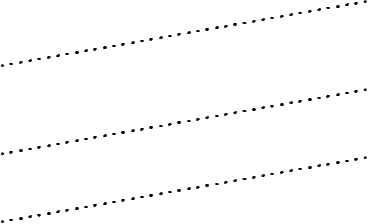 まずはkencomに登録！
アプリをダウンロード！
パソコンから
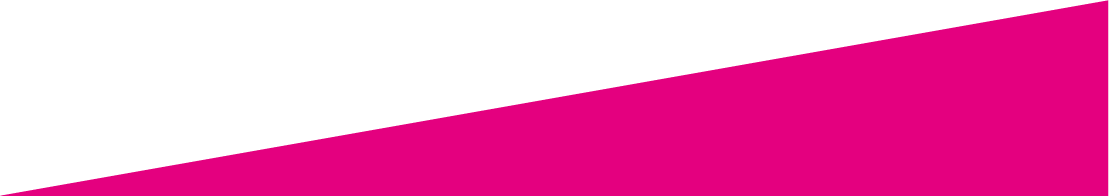 気軽に仲間と楽しめる！
全国土木建築国民健康保険組合